Kaon Femtoscopy in √sNN=200 GeV Au+Au Collisions at STAR
Róbert Vértesi
robert.vertesi@ujf.cas.cz .
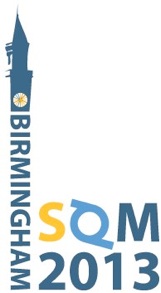 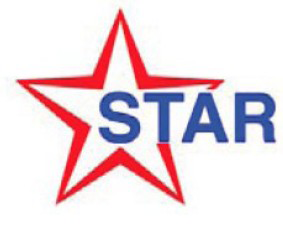 for the



collaboration
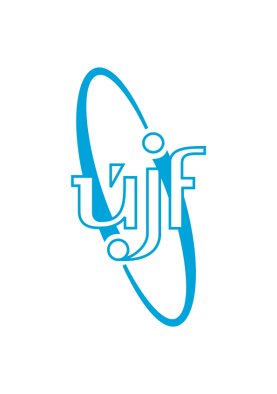 Nuclear Physics Institute
Czech Academy of Sciences
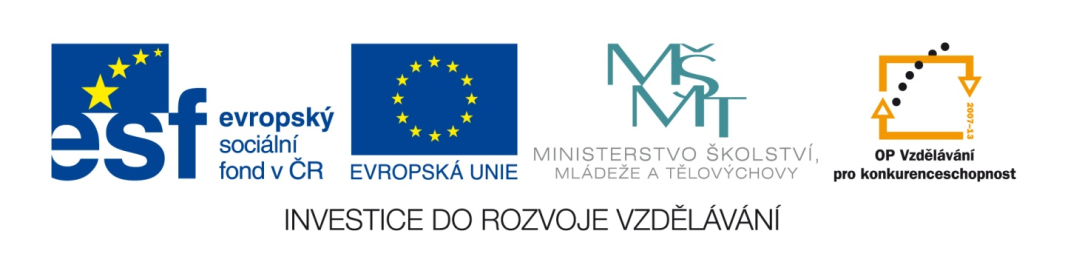 Femtoscopy
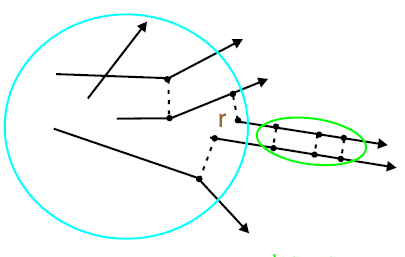 Boson emitting source:
Symmetric two-boson wave function



Bose-Einstein Correlation / Hanbury-Brown–Twiss effect
	
	
Correlation function:

Final state interactions 
Compensating the Coulomb force
Strong FSI …
Solving for the source is difficult  assumptions
Correlation
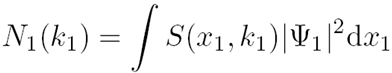 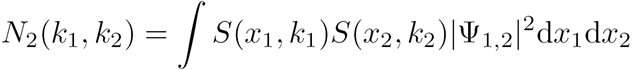 Emitting source
Info about shape and evolution of the particle emitting source
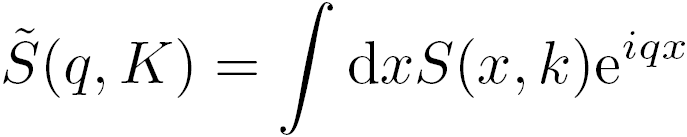 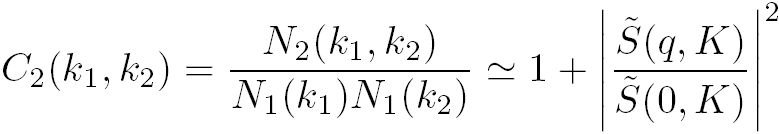 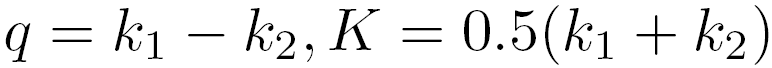 Source approximation w/ Gaussian
If the source is approximated with Gaussian:
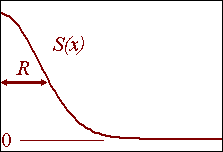 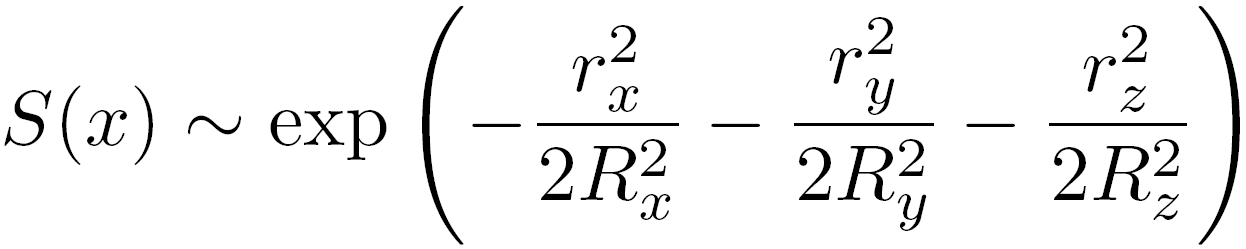 Then the correlation function is also Gaussian:
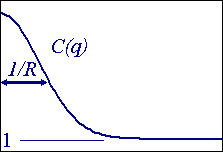 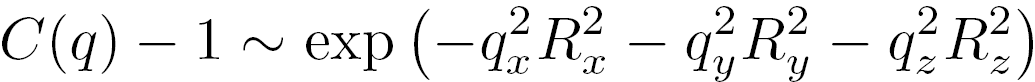 These radii are the so-called HBT radii
Often specified in the LCMS system (not invariant)
Out: direction of the mean transverse momentum of the pair
Side: orthogonal to out
Long: beam direction
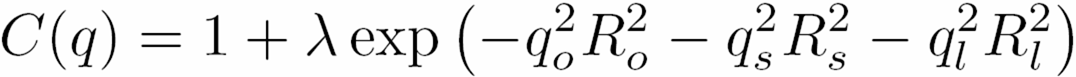 Do not necessarily reflect the geometrical size
Source imaging
Physics in shape: dynamics, resonance decays, rescattering…
Interactions
Koonin-Pratt equation (1D)


Imaging: Obtain S(r) directly
No assumptions for the shape of source
Kernel includes all interactions (QM, FSI)
Numerical inversion of the equation
No analytical solution, hence some limitations and approximations (integral cutoff, finite resolution … )
Assumptions (e.g. weak dependence in single particle sources)
Needs statistics, stability is a question
		        D. A. Brown, P. Danielewicz, nucl-th/9701010
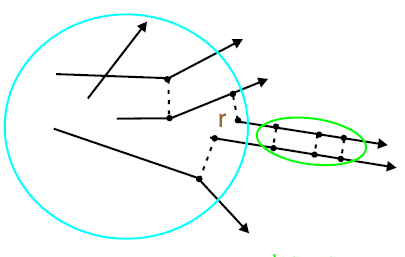 Emitting source
Why Kaons?
PHENIX, PRL 98:132301,2007
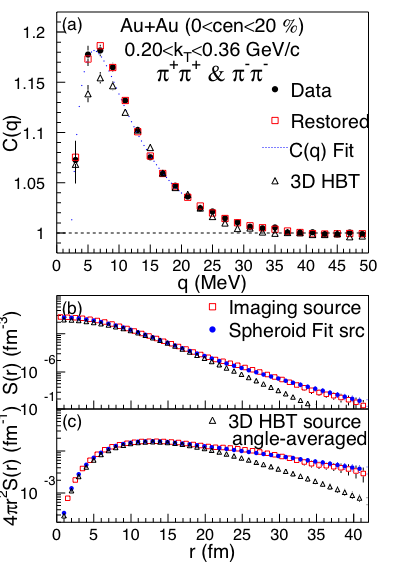 Pion source shows a heavy, non-Gaussian tail

Interpretation is problematic
Tail attributed to decays of long-lived resonances and/or non-zero emission duration

Kaons: cleaner probe
less contribution from resonances
The STAR Experiment
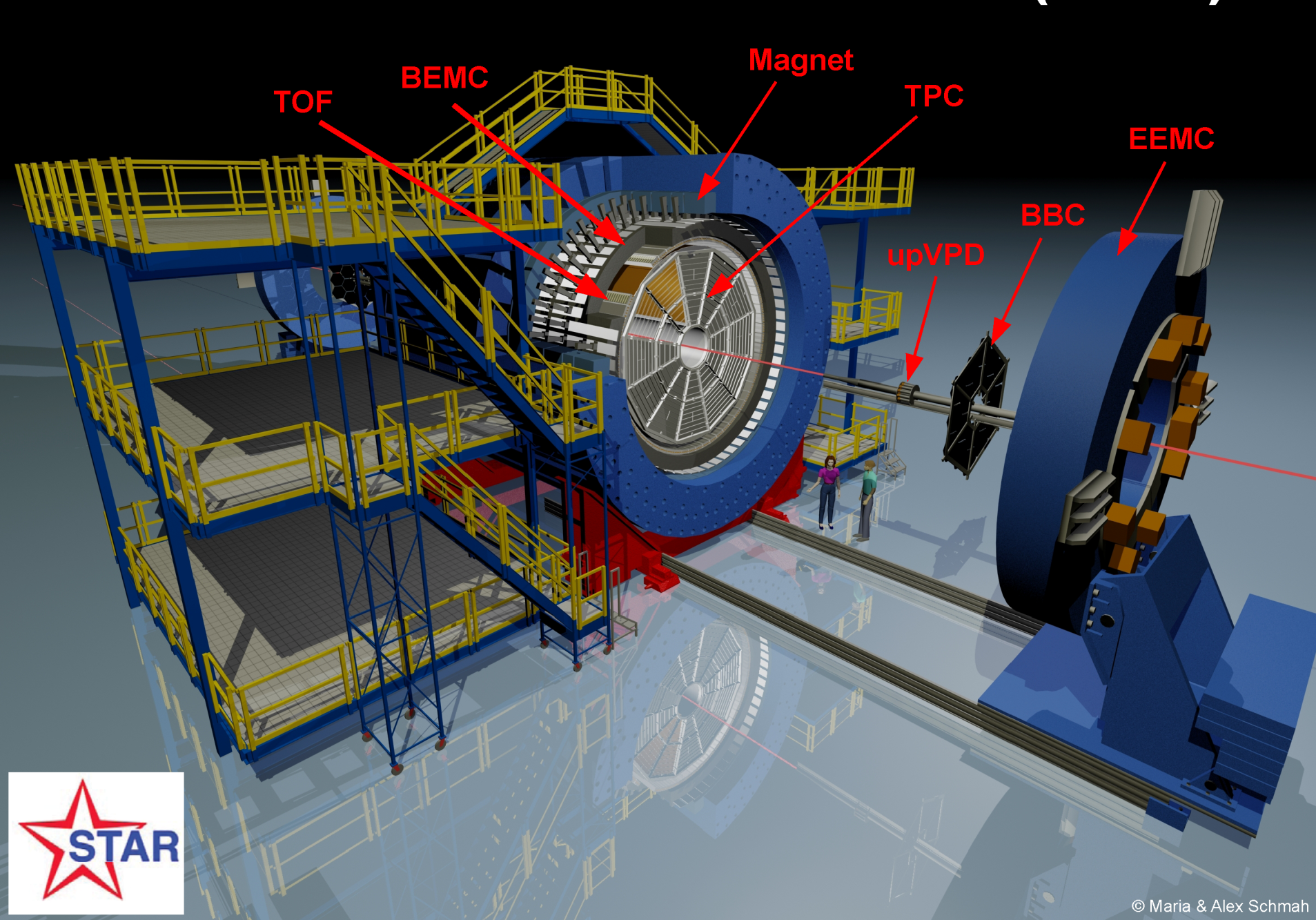 Time Projection Chamber
ID via energy loss (dE/dx)
Momentum (p)

Full azimuth coverage

Uniform acceptance
for different energies and particles
The Solenoidal Tracker At  RHIC
Kaon femtoscopy analyses
Au+Au @ √sNN=200 GeV
Mid-rapidity |y|<0.5
Source shape: 20% most central
Run 4: 4.6 Mevts, Run 7: 16 Mevts
mT-dependence: 30% most central
Run 4: 6.6 Mevts
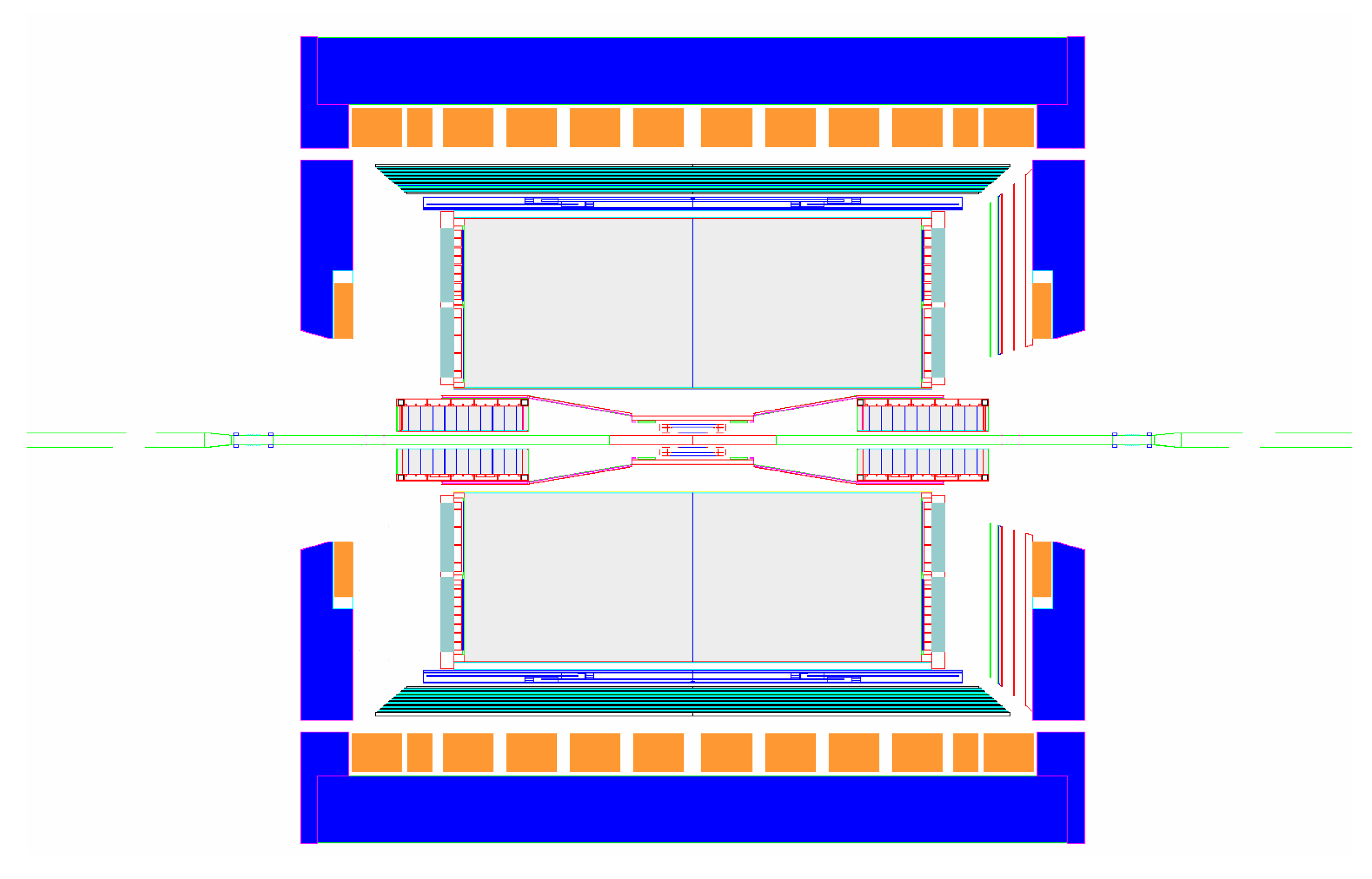 TPC
0.2<kT<0.36 GeV/c
0.36<kT<0.48 GeV/c
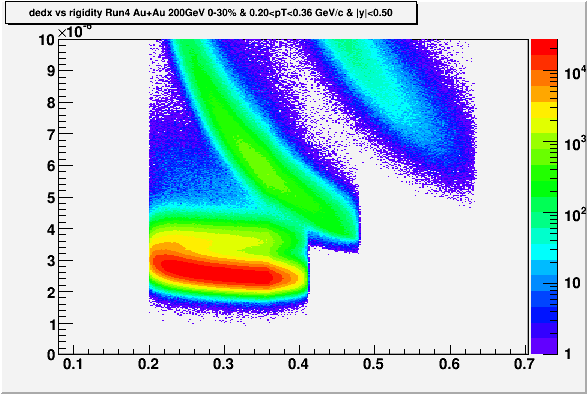 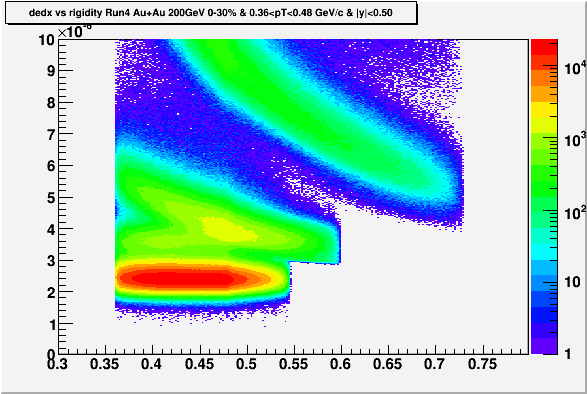 dE/dx (keV/cm)
dE/dx (keV/cm)
dE/dx
dE/dx
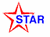 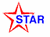 Rigidity (GeV/c)
Rigidity (GeV/c)
[Speaker Notes: Motivate next slide!]
PID cut applied
Source shape analysis
dE/dx: nσ(Kaon)<2.0 and nσ(Pion)>3.0 and nσ(electron)>2.0		nσ(X) :deviation of the candidate dE/dx from the 		normalized distribution of partice type X at a given momentum
0.2 < pT < 0.4 GeV/c
mT-dependent analysis
-1.5< nσ(Kaon)<2.0
-0.5< nσ(Kaon)<2.0
0.2<kT<0.36 GeV/c
0.36<kT<0.48 GeV/c
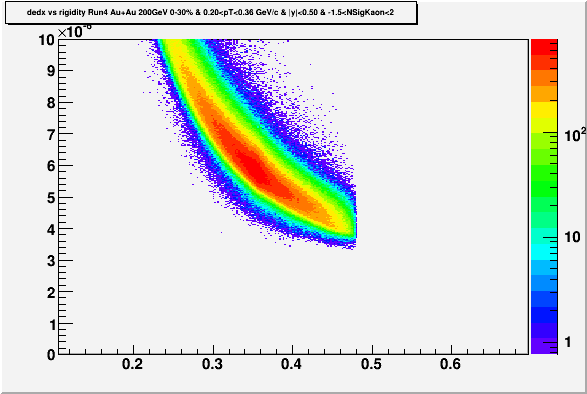 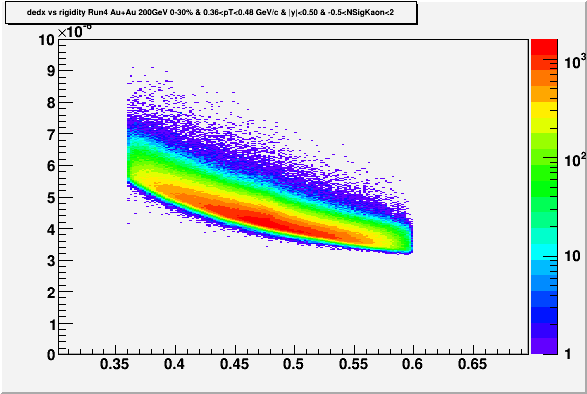 dE/dx (keV/cm)
dE/dx (keV/cm)
dE/dx
dE/dx
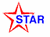 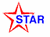 Rigidity (GeV/c)
Rigidity (GeV/c)
3D source shapes
Expansion of R(q) and S(r) in Cartesian Harmonic basis
Danielewicz and Pratt, Phys.Lett. B618:60, 2005
ai = x, y or z
x = out-direction
y = side-direction
z = long-direction
3D Koonin-Pratt:

Plug (1) and (2) into (3)

Invert (1)

Invert (2)
Shape analysis
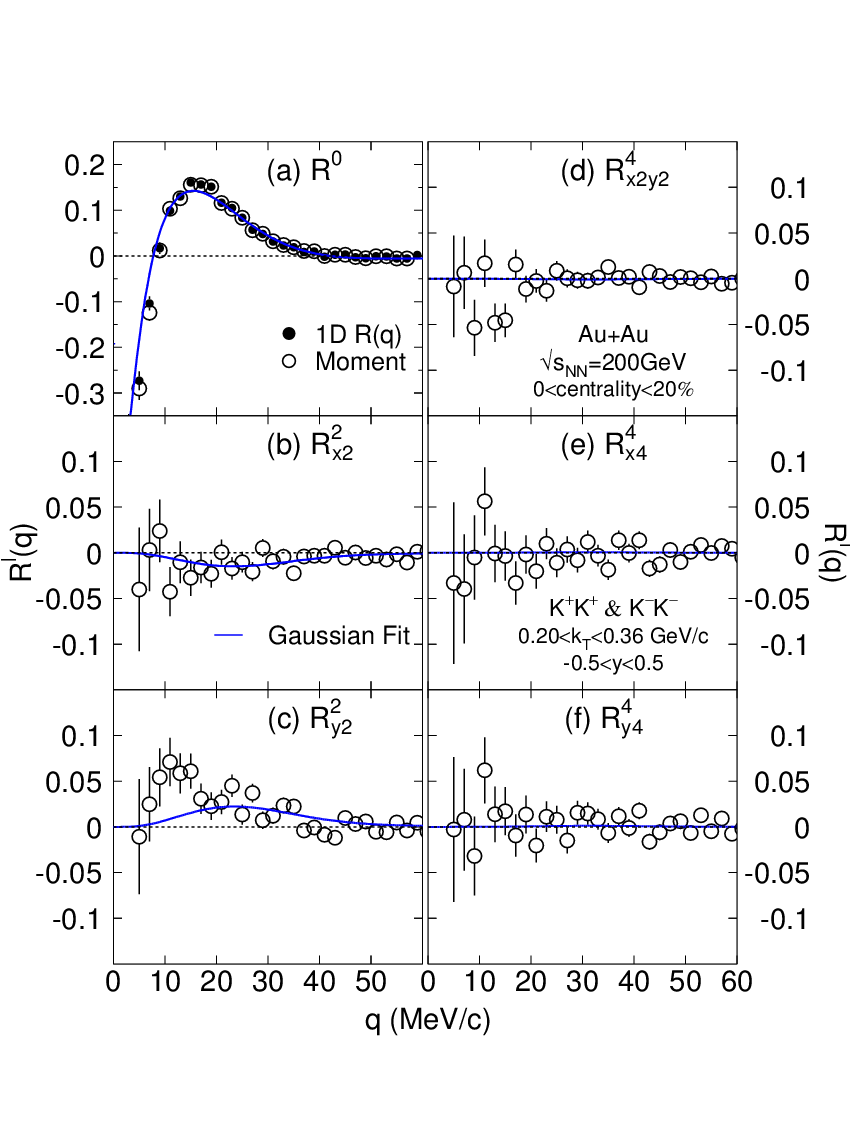 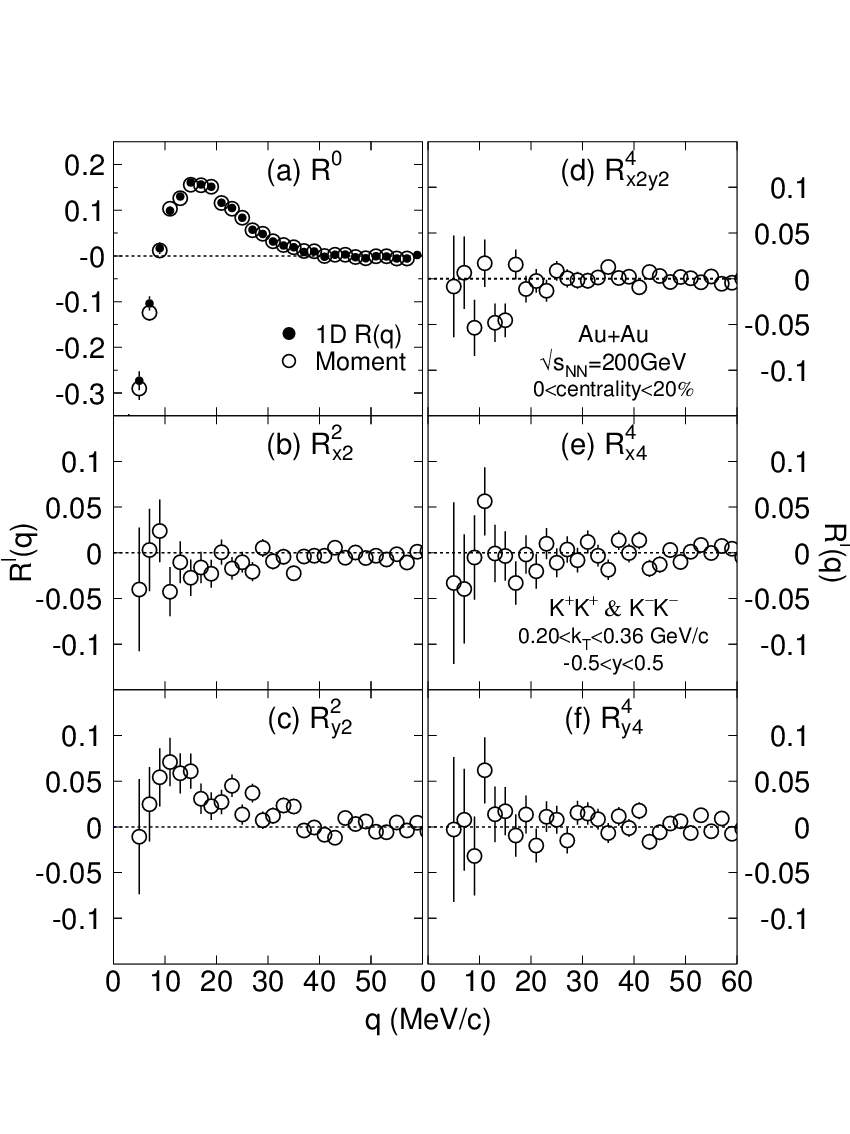 l=0 moment agrees 1D C(q)
Higher moments relatively small
Trial funcional form for S(r): 4-parameter ellipsoid (3D Gauss)


Fit to C(q): technically a simultaneous fit on 6independent moments Rlα1…αl , 0≤l≤4
Result: statistically good fit
λ = 0.48 ± 0.01
rx = (4.8 ± 0.1) fm
ry = (4.3 ± 0.1) fm
rz = (4.7 ± 0.1) fm
Run4+Run7 200 GeV Au+Au
Centrality<20%
0.2 < kT < 0.36 GeV/c
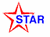 arXiv:1302.3168
Correlation profiles and source
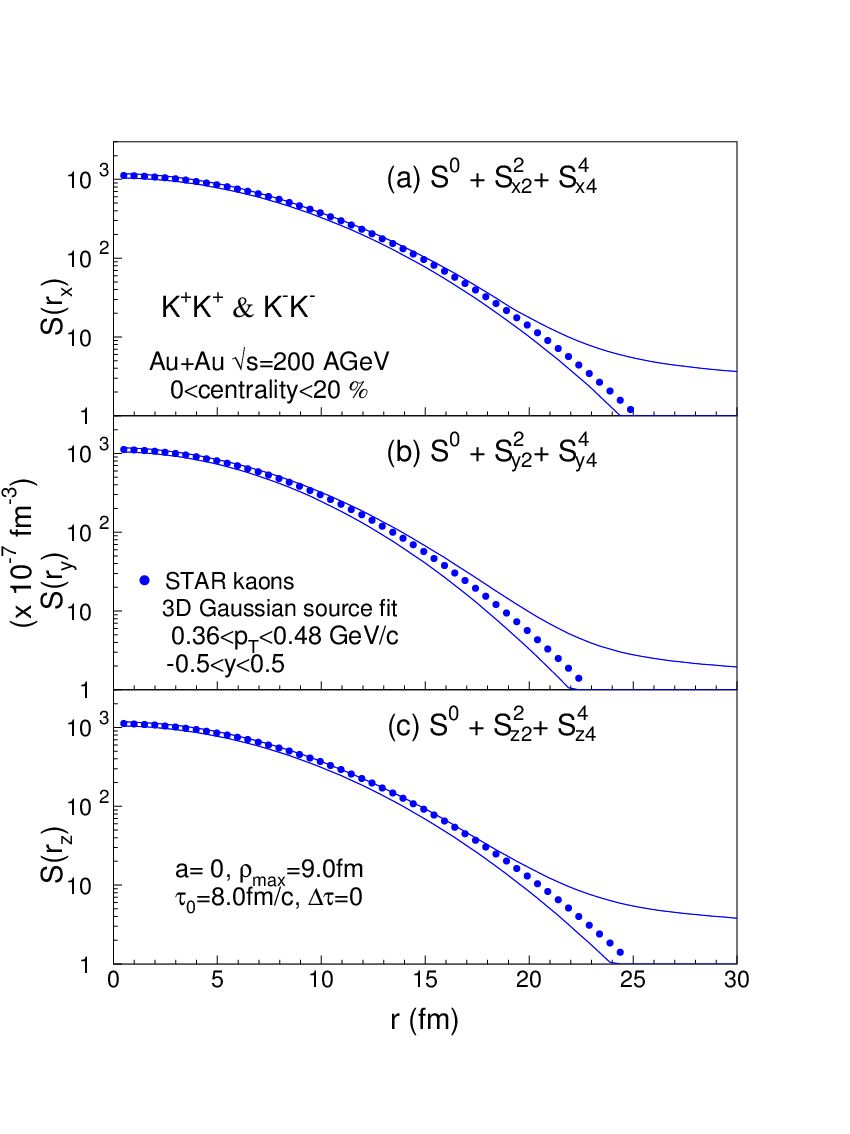 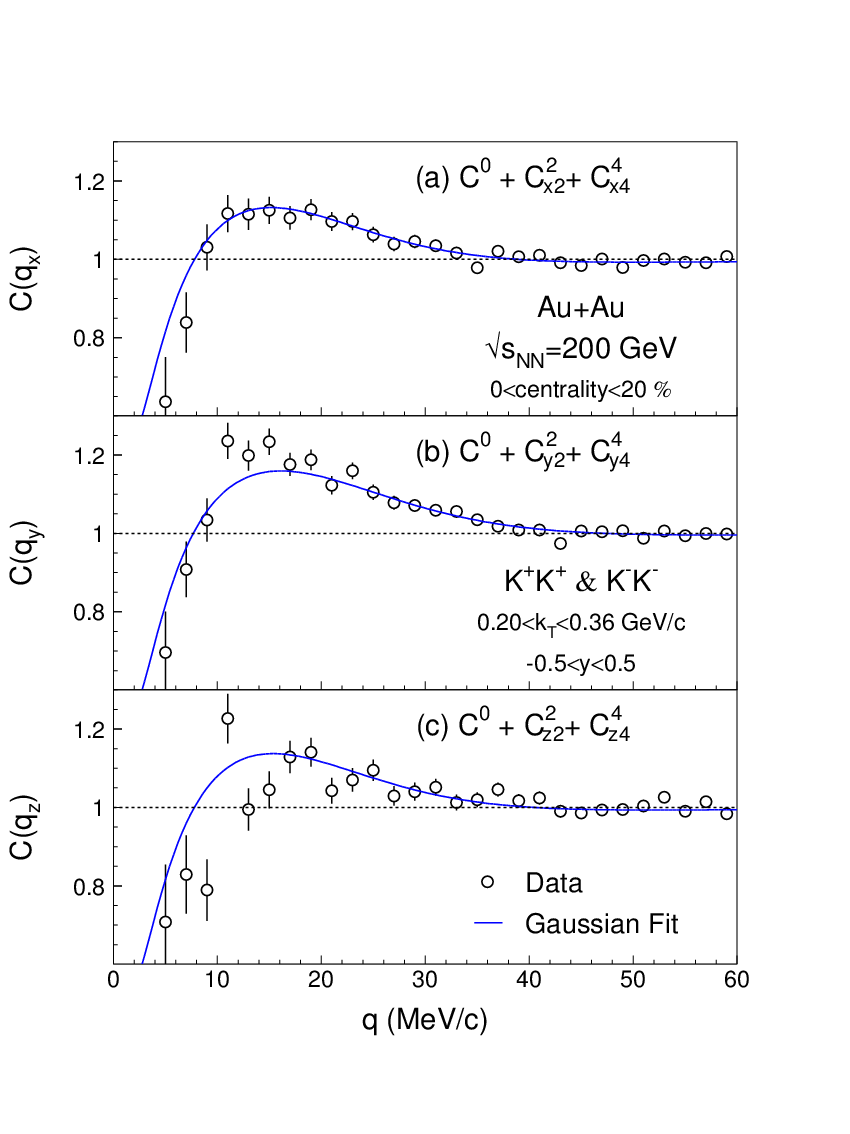 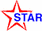 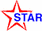 arXiv:1302.3168
arXiv:1302.3168
Correlation profiles
      C(qx)    C(qx,0,0)
       C(qy)     C(0,qy,0)
       C(qz)     C(0,0,qz)
Gaussian source fit with error band
Note: Low statistics shows up as systematic uncertainty on shape assumption
Source: Data comparison
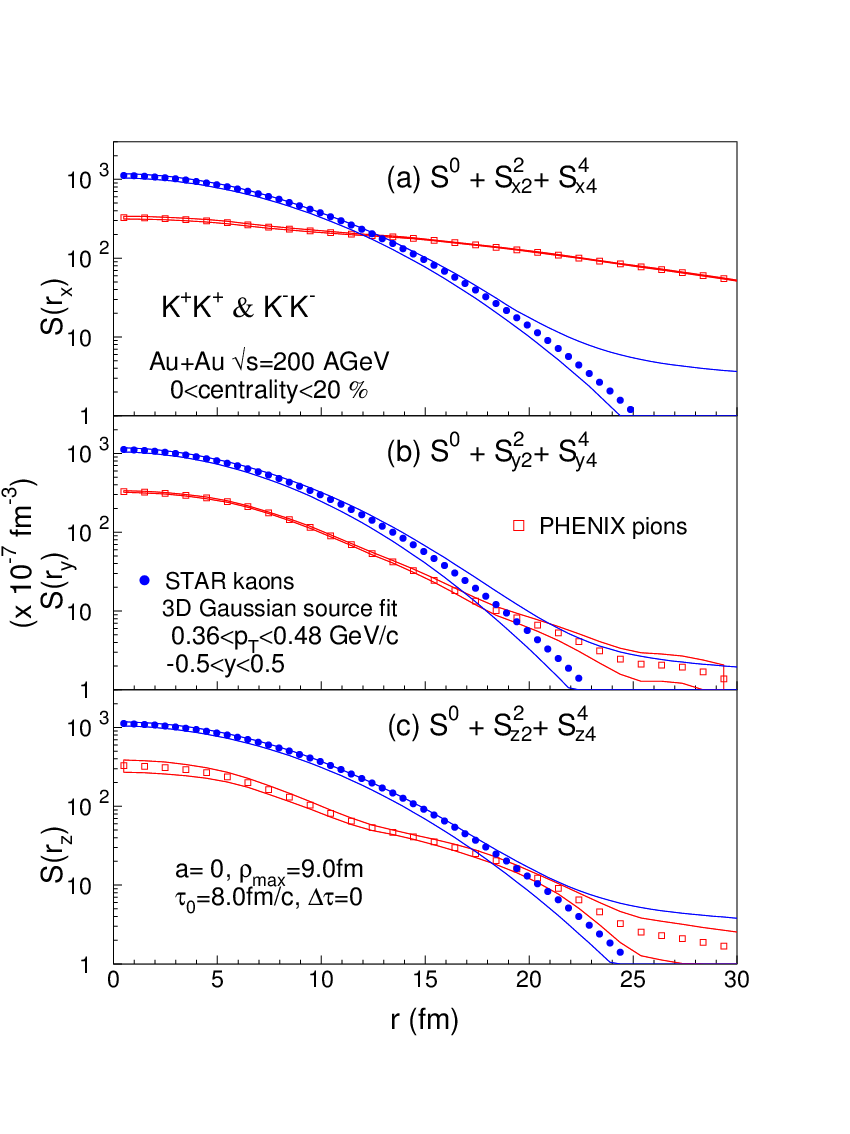 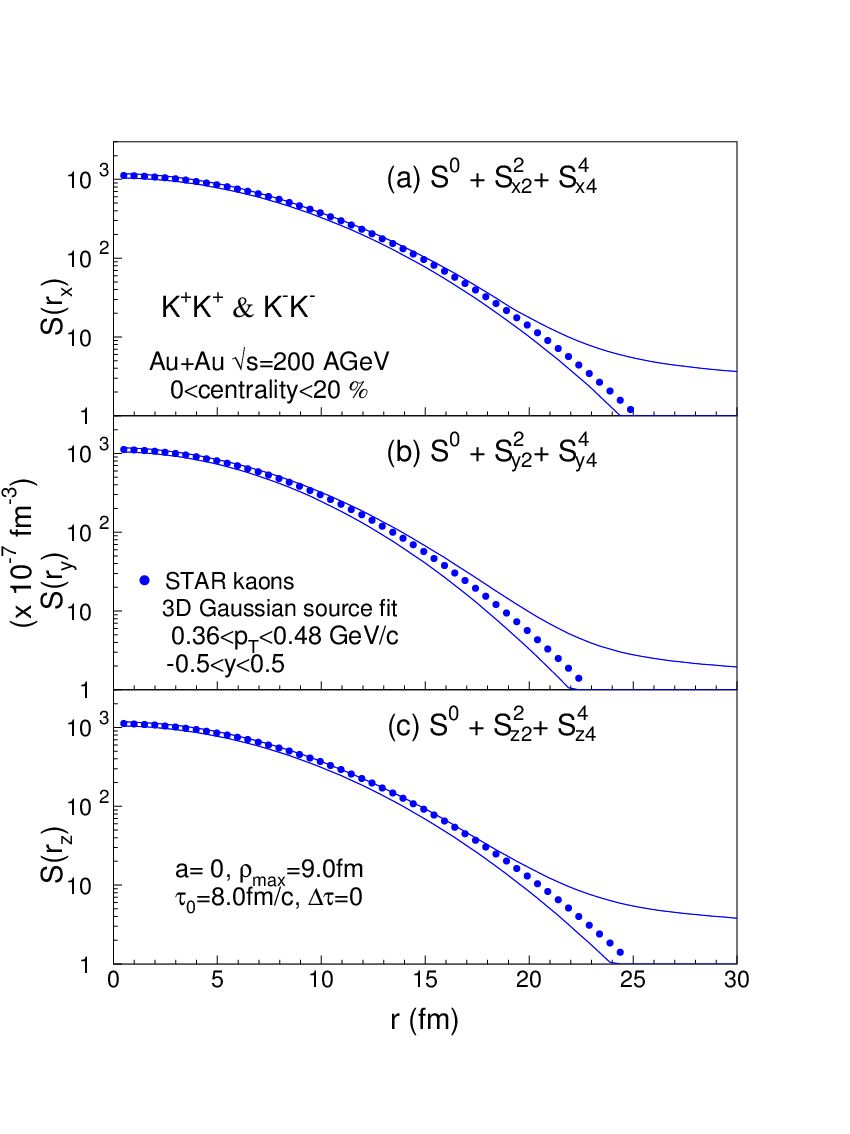 1D PHENIX kaon:
Observed long tail, possibly due to wide kT bin
	(0.3<kT<0.9 GeV)
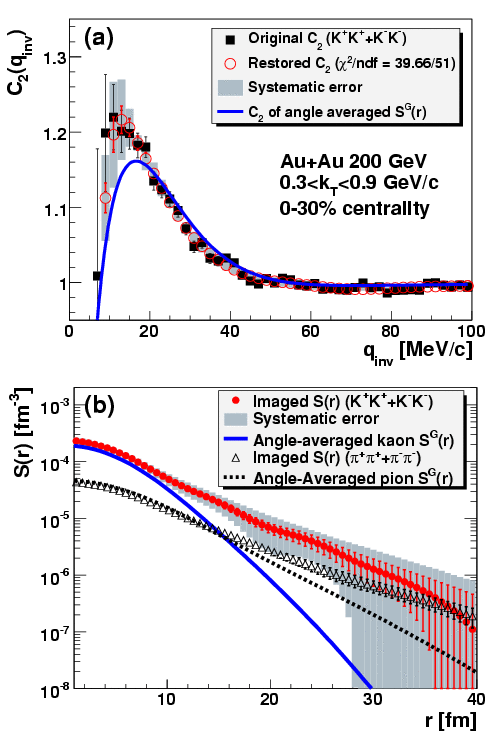 PRL100, 232301 (2008)
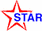 arXiv:1302.3168
Kaon vs. Pion: different shape
Long pion tail caused by resonances?
Sign of different freeze-out dynamics?
PHENIX, PRL 103, 142301 (2009)
Source: Model comparison
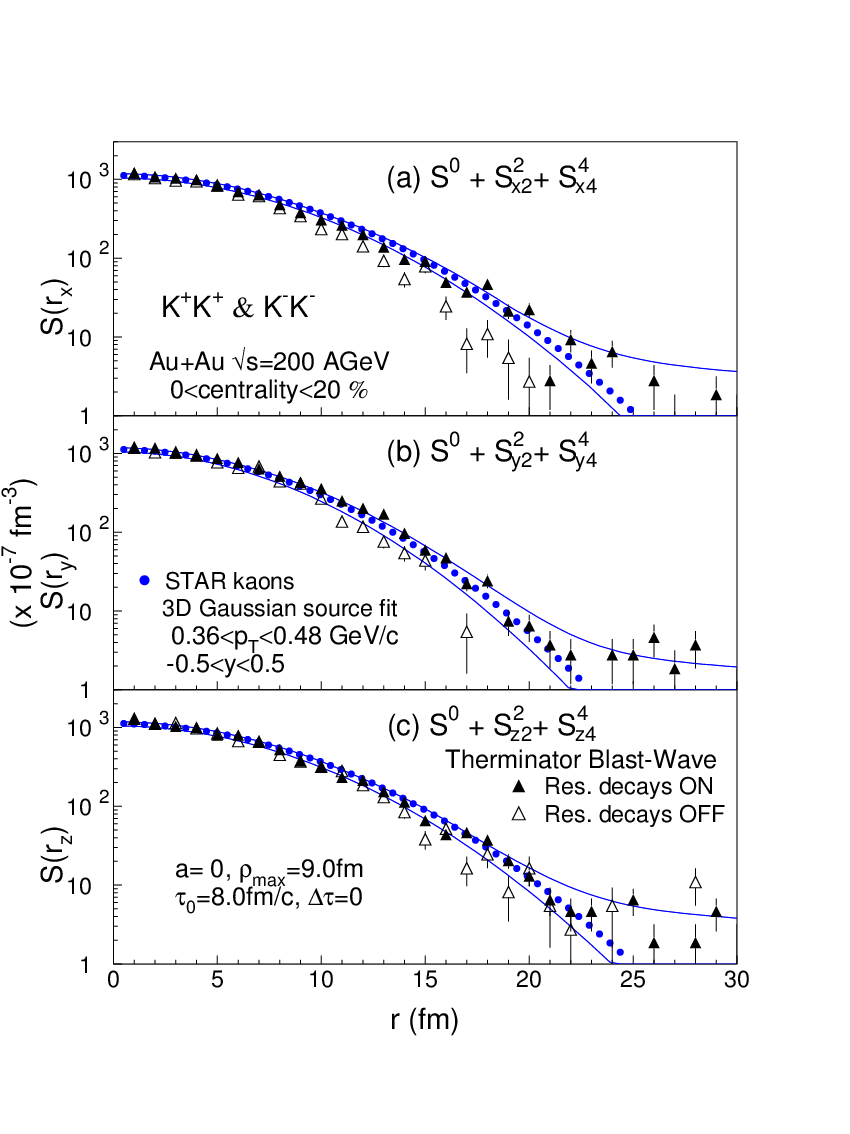 Therminator
Blast-wave model (STAR tune):
Expansion: vt(ρ)=(ρ/ρmax)/(ρ/ρmax+vt)
Freeze-out occurs at τ = τ0 +aρ.   
Finite emission time Δτ in lab frame
Kaons: Instant freeze-out (Δτ = 0, compare to Δτ~2  fm/c of pions) at τ0 = 0.8 fm/c
Resonances are needed for proper description

Hydrokinetic model
Hybrid model
Glauber initial+Hydro+uRQMD
Consistent in “side”
Slightly more tail (r>15fm) in “out” and “long”
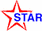 arXiv:1302.3168
Therminator: Kisiel, Taluc, Broniowski, Florkowski, Comput. Phys. Commun. 174 (2006) 669.

HKM:  PRC81, 054903 (2010)
data from Shapoval, Sinyukov, private communication
Transverse mass dependence
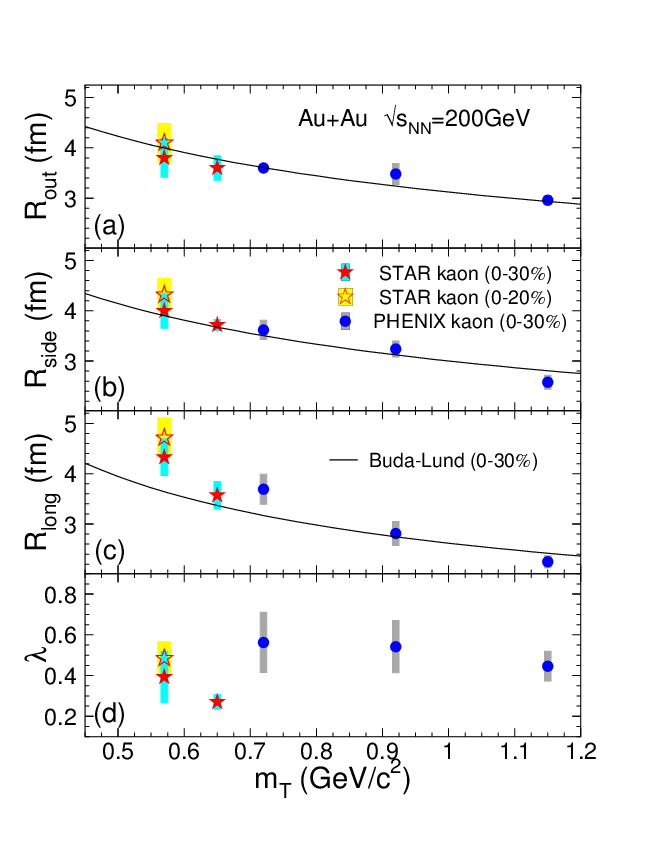 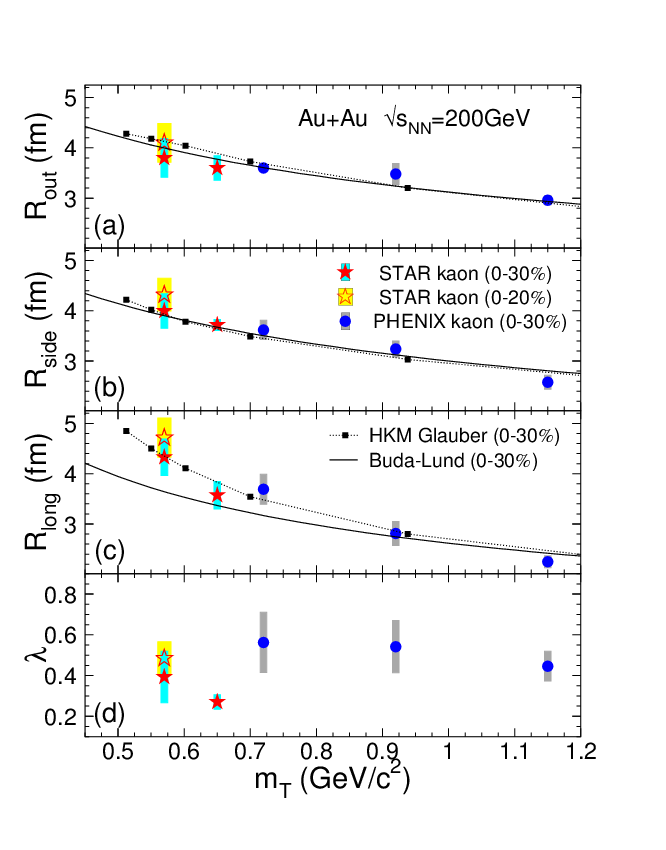 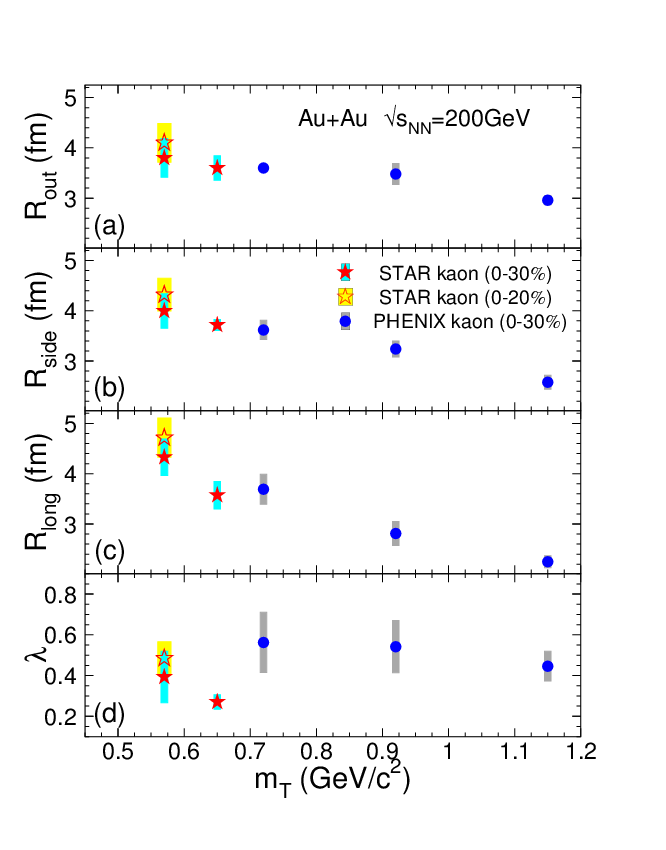 Radii: rising trend at low mT
Strongest in “long”

Buda-Lund model
Perfect hydrodynamics, inherent mT-scaling
Works perfectly for pions
Deviates from kaons in the “long” direction in the lowest mT bin

HKM (Hydro-kinetic model)
Describes all trends
Some deviation in the “out” direction
Note the different centrality definition
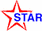 arXiv:1302.3168
Buda-Lund: M. Csanád, arXiv:0801.4434v2
HKM:  PRC81, 054903 (2010)
Summary
First model-independent extraction of kaon 3D source shape presented

No significant non-Gaussian tail is observed in RHIC √sNN=200 GeV central Au+Au data

Model comparison indicates that kaons and pions may be subject to different dynamics

The mT-dependence of the Gaussian radii indicates that mT-scaling is broken in the “long” direction
Thank You!
Argonne National Laboratory, Argonne, Illinois 60439
Brookhaven National Laboratory, Upton, New York 11973
University of California, Berkeley, California 94720
University of California, Davis, California 95616
University of California, Los Angeles, California 90095
Universidade Estadual de Campinas, Sao Paulo, Brazil
University of Illinois at Chicago, Chicago, Illinois 60607
Creighton University, Omaha, Nebraska 68178
Czech Technical University in Prague, FNSPE, Prague, 115 19, Czech Republic
Nuclear Physics Institute AS CR, 250 68 Řež/Prague, Czech Republic
University of Frankfurt, Frankfurt, Germany
Institute of Physics, Bhubaneswar 751005, India
Indian Institute of Technology, Mumbai, India
Indiana University, Bloomington, Indiana 47408
Alikhanov Institute for Theoretical and Experimental Physics, Moscow, Russia
University of Jammu, Jammu 180001, India
Joint Institute for Nuclear Research, Dubna, 141 980, Russia
Kent State University, Kent, Ohio 44242
University of Kentucky, Lexington, Kentucky, 40506-0055
Institute of Modern Physics, Lanzhou, China
Lawrence Berkeley National Laboratory, Berkeley, California 94720
Massachusetts Institute of Technology, Cambridge, MA 
Max-Planck-Institut f\"ur Physik, Munich, Germany
Michigan State University, East Lansing, Michigan 48824
Moscow Engineering Physics Institute, Moscow Russia
NIKHEF and Utrecht University, Amsterdam, The Netherlands
Ohio State University, Columbus, Ohio 43210
Old Dominion University, Norfolk, VA, 23529
Panjab University, Chandigarh 160014, India
Pennsylvania State University, University Park, Pennsylvania 16802
Institute of High Energy Physics, Protvino, Russia
Purdue University, West Lafayette, Indiana 47907
Pusan National University, Pusan, Republic of Korea
University of Rajasthan, Jaipur 302004, India
Rice University, Houston, Texas 77251
Universidade de Sao Paulo, Sao Paulo, Brazil
University of Science \& Technology of China, Hefei 230026, China
Shandong University, Jinan, Shandong 250100, China
Shanghai Institute of Applied Physics, Shanghai 201800, China
SUBATECH, Nantes, France
Texas A\&M University, College Station, Texas 77843
University of Texas, Austin, Texas 78712
University of Houston, Houston, TX, 77204
Tsinghua University, Beijing 100084, China
United States Naval Academy, Annapolis, MD 21402
Valparaiso University, Valparaiso, Indiana 46383
Variable Energy Cyclotron Centre, Kolkata 700064, India
Warsaw University of Technology, Warsaw, Poland
University of Washington, Seattle, Washington 98195
Wayne State University, Detroit, Michigan 48201
Institute of Particle Physics, CCNU (HZNU), Wuhan 430079, China
Yale University, New Haven, Connecticut 06520
University of Zagreb, Zagreb, HR-10002, Croatia
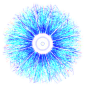 STAR Collaboration
3D pions, PHENIX and STAR
PHENIX, PRL100, 232301 (2008)
P. Chung (STAR), arXiv:1012.5674 [nucl-ex]
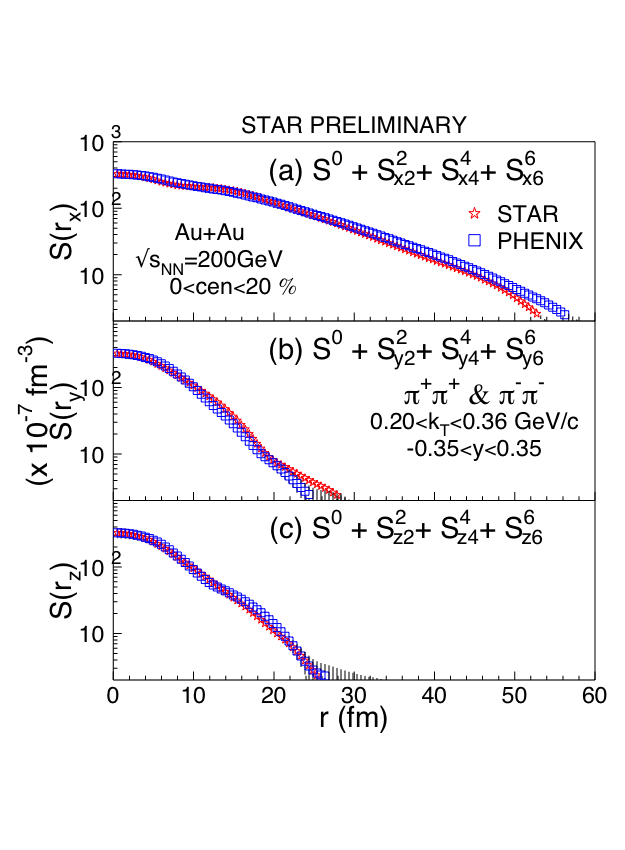 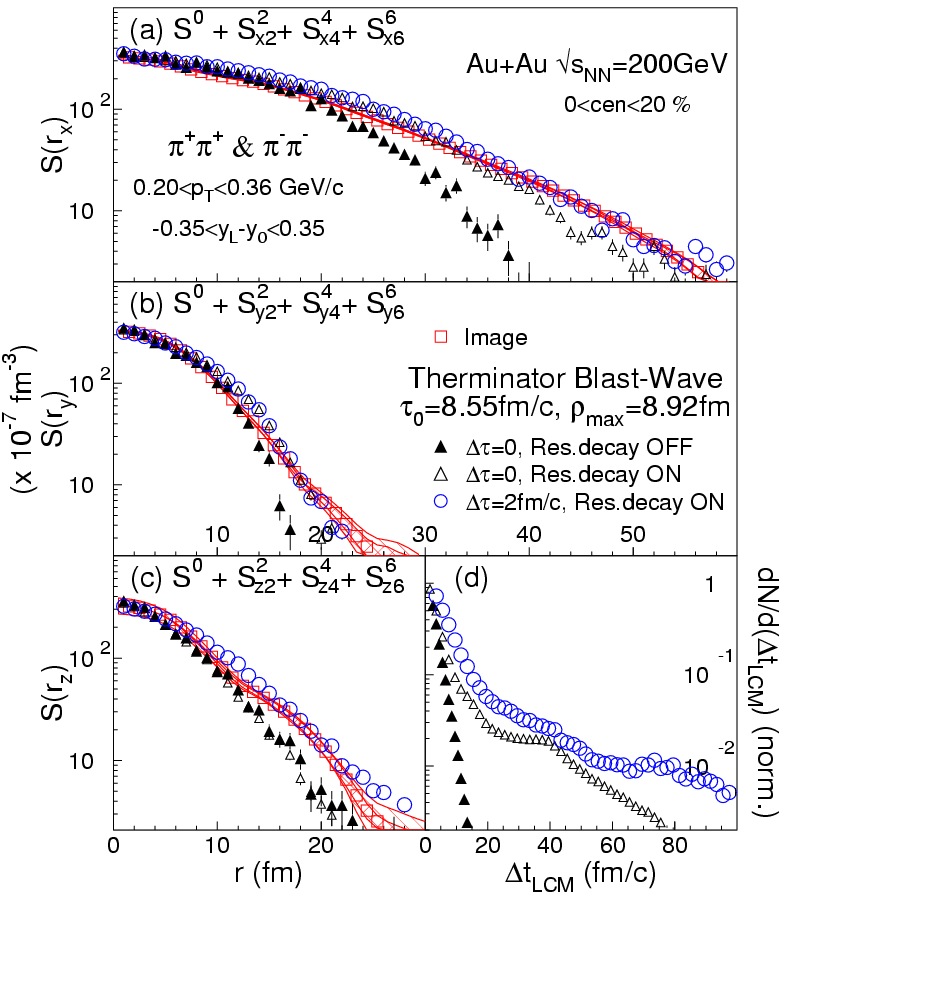 STAR PRELIMINARY
Elongated source in “out” direction
Therminator Blast Wave model suggests non-zero emission duration
Very good agreement of PHENIX and STAR 3D pion source images
STAR 1D kaons
34M+83M=117M 
K+K+ & K-K- pairs

STAR data are
well described 
by Gaussian,
contrary to
PHENIX no 
non-gaussian
tails are observed.

May be due 
to a different
kT-range:
STAR bin is
4x narrower.
STAR PRELIMINARY
STAR PRELIMINARY
Fit to correlation moments #2
0.2<kT<0.36 GeV/c
0.36<kT<0.48 GeV/c
STAR PRELIMINARY
STAR PRELIMINARY
Dataset #2
 Run4 Cent<30%
Model comparison: thermal BW
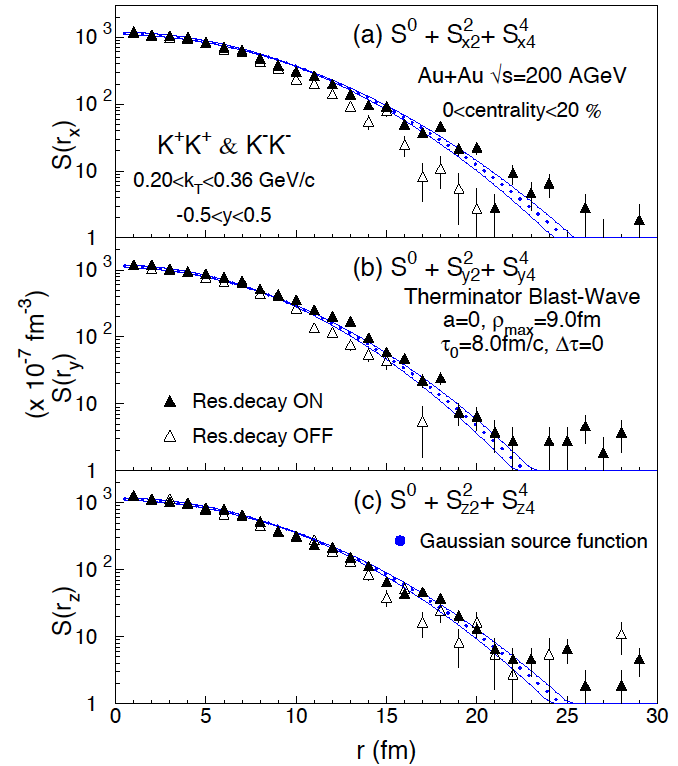 STAR PRELIMINARY
Therminator 
(A Thermal Heavy Ion Generator)
A. Kisiel et al., Phys. Rev. C 73:064902 2006
Longitudinal boost invariance
Blast-wave expansion: transverse velocity profile semi-linear in transverse radius ρ:  vt(ρ)=(ρ/ρmax)/(ρ/ρmax+vt)   ; vt =0.445 from BW fits to particle spectra
Thermal emission at proper time τ, from an infinite cylinder radius ρmax
Freeze-out occurs at τ = τ0 +aρ.   
Particles which are emitted at (z, ρ) have LAB emission time τ2 = (τ0 +aρ)2+z2 .
Finite emission duration Δτ
Source consistent with BW and resonances
   Instant freeze-out at τ0 = 0.8 fm/c
   Zero emission duration
Radii vs. mT, pion, kaon
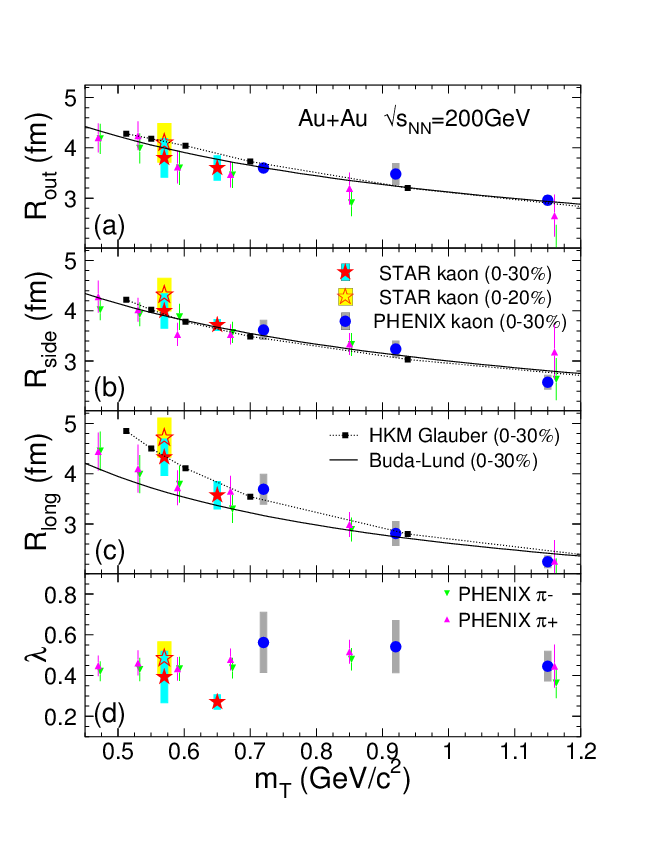 STAR kaons
PHENIX pions +,–
Buda-Lund
HKM
Buda-Lund: M. Csanád, arXiv:0801.4434v2
HKM:  PRC81, 054903 (2010)
The RHIC facility
RHIC, BNL
PHOBOS
BRAHMS
PHENIX
STAR
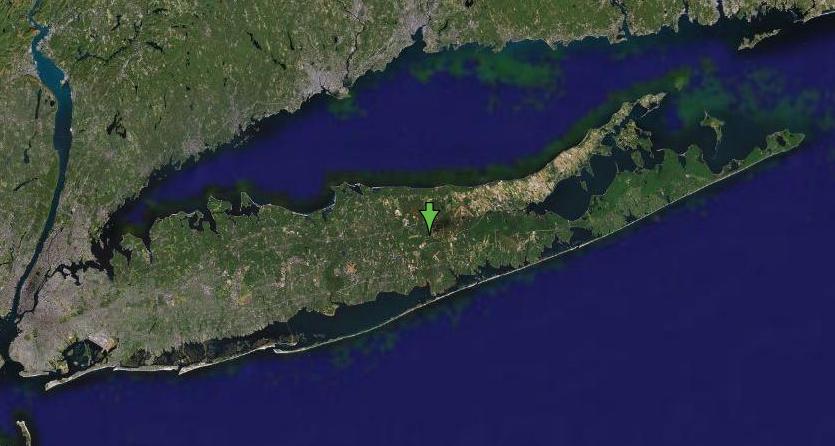 Two independent rings
3,9 km long each
Collides heavy ions...
Au+Au, Cu+Cu, U+U...
√sNN= 7,7 – 200 GeV
...and protons
p+p up to √s = 500 GeV
Different polarization patterns
Asymmetric setups
d+Au, Cu+Au …
4 experiments
All different capabilities
PHENIX, STAR (the „large” ones)
PHOBOS, BRAHMS (completed)
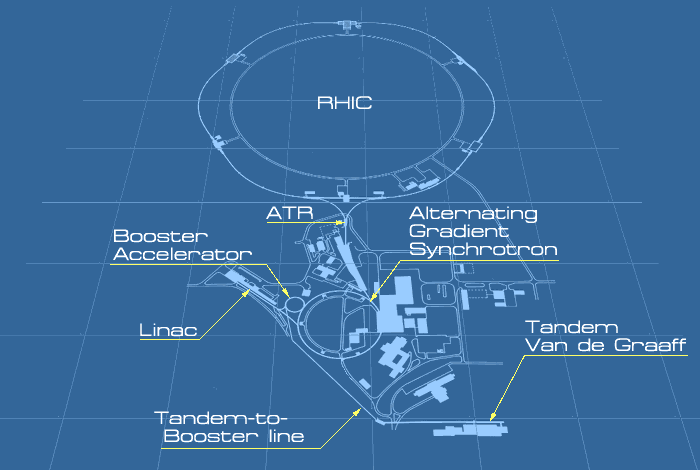 Hot nuclear matter
Nucl. Phys. A 757 (2005) p1 ; p28; p102 ; p184 [white papers]
Extremely dense
Au+Au: jet suppressionNo effect in d+Au
Strongly interacting, new state of matter
	λ ~ 3 fm (5 GeV jet)

Perfect fluid of quarks 
Contradicts expectations
Degrees of freedom: quarks 
Viscosity consistent with theoretical limit 
	η/s ~ ħ/4π ,    cs = 0.35c

Quark Gluon Plasma (sQGP)
	Phys.Rev.Lett. 104, 132301 (2010)
Thermal radiation, Tinit~4 x 1012 K
	Tinit>300 MeV>>THagedorn, εinit~15 GeV/fm3 ,pinit ≥ 1.5 GeV/fm3

Evolution of the particle source?
Dynamics, space-time extent correlations
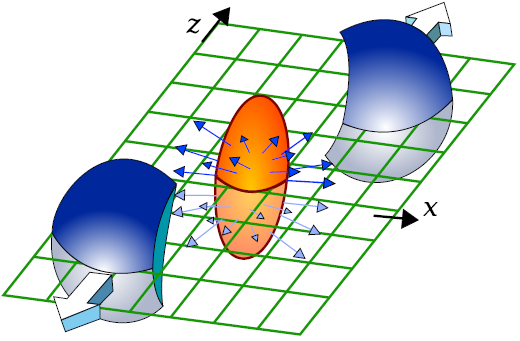 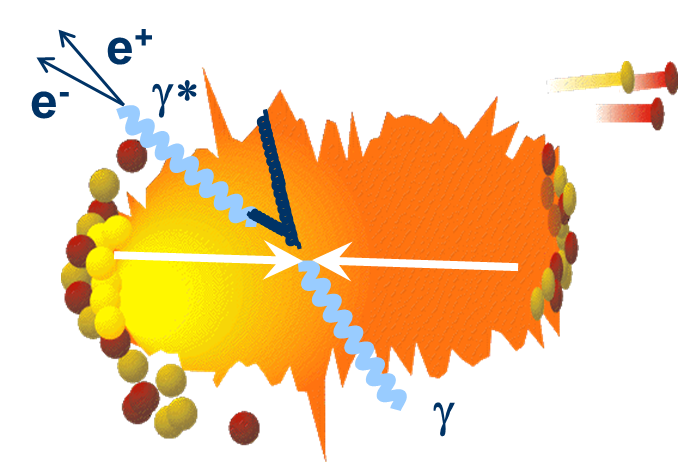 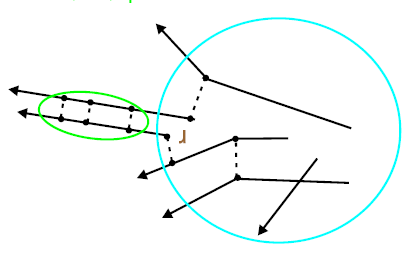